GLOS Cloud Migration
and DMAC 2.0
May 2, 2019
IOOS DMAC Annual Meeting
Silver Spring, MD
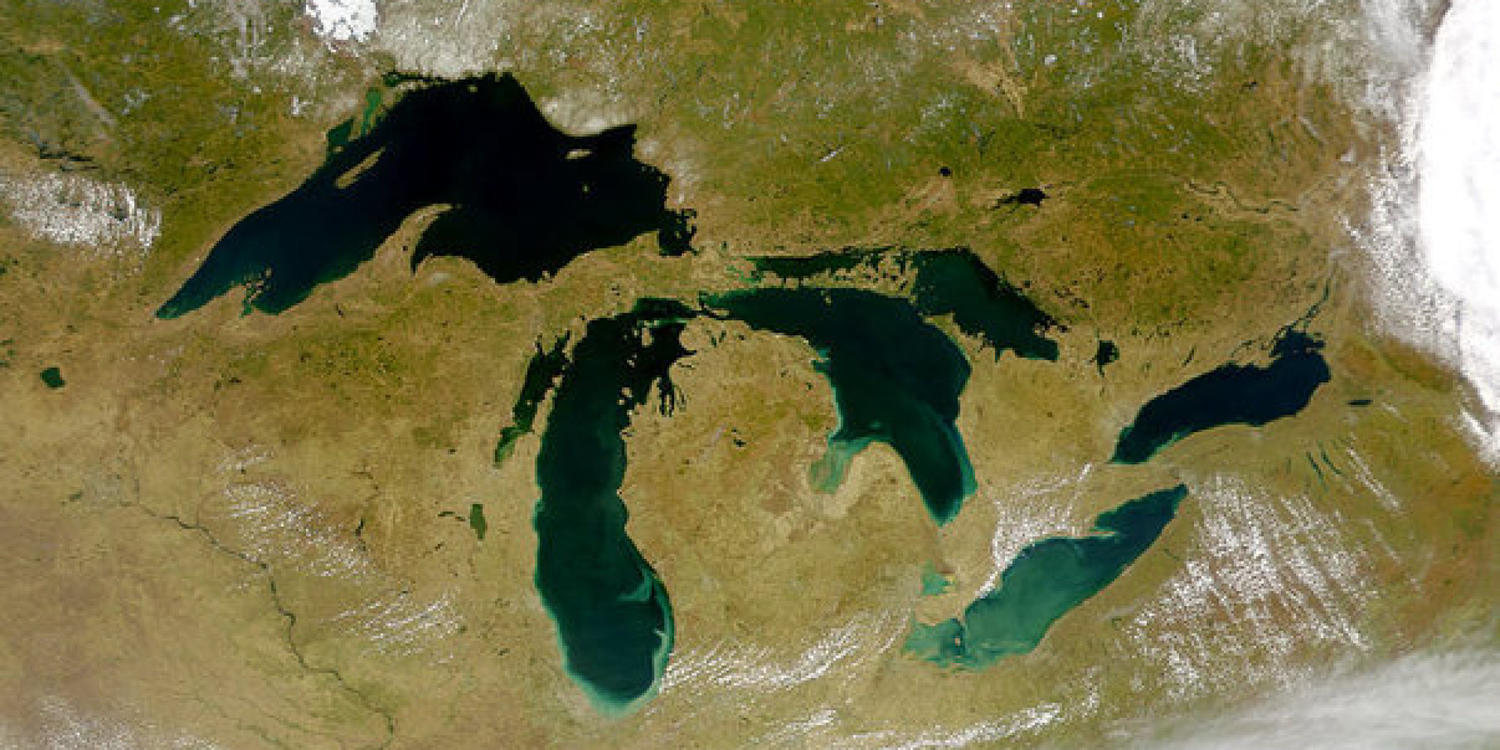 DMAC 1.0
A Disconnected Network
Consisting of Partners, Providers, Projects, Data, Users, Collaborators & Technology Providers.
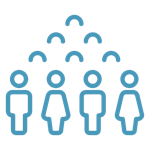 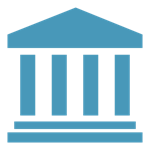 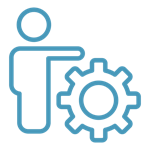 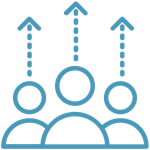 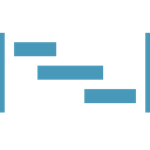 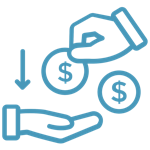 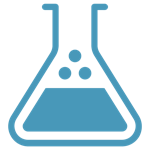 Contributors
Grantees
Public
Products
Science &
Research
Support &
Technology
Providers
Collaborators
Special
Projects
A result of multi-nodal efforts spanning years of development and initiatives.
DMAC 2.0
A Connected Ecosystem
Transitioning GLOS DMAC to a technology platform focused on the next generation.
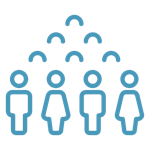 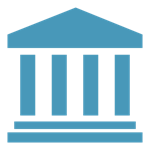 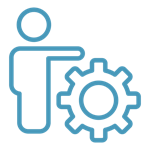 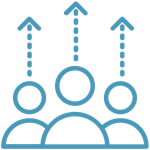 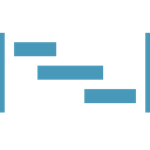 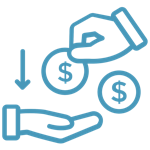 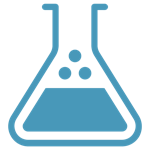 Contributors
Grantees
Public
Products
Science &
Research
Support &
Technology
Providers
Collaborators
Special
Projects
An intuitive, single entry point for all users with potential for growth, flexibility and scale.
GLOS DMAC 1.0 - Evaluation
STRENGTHS of 1.0
IOOS Certified
Data hub for Great Lakes region
Data is available and accessible to end users
Products provide value
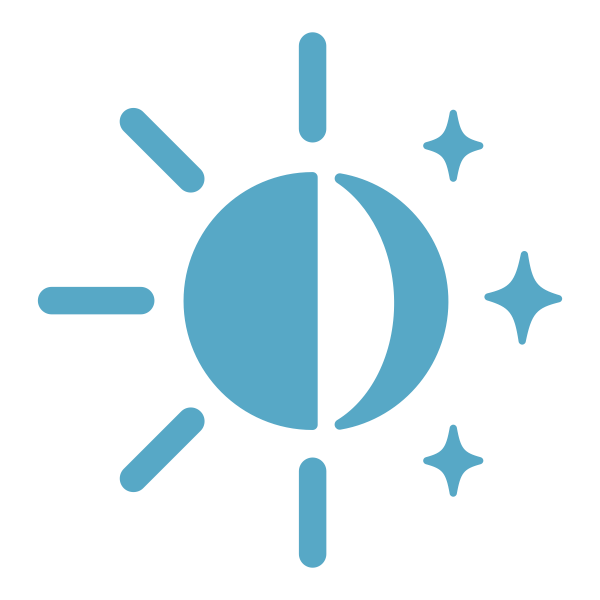 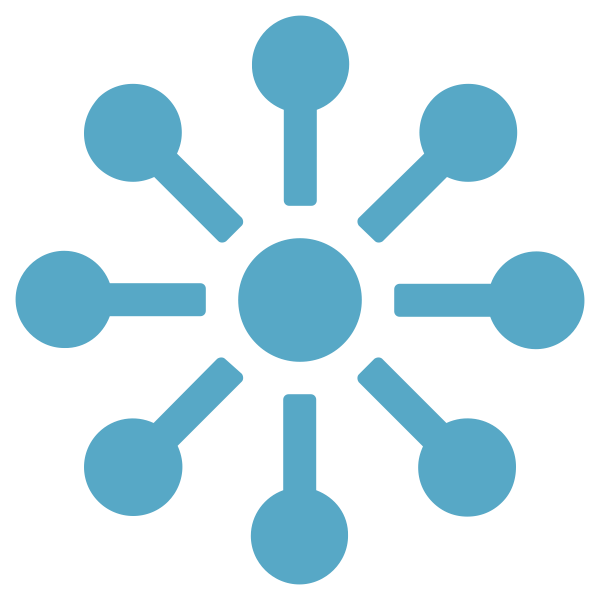 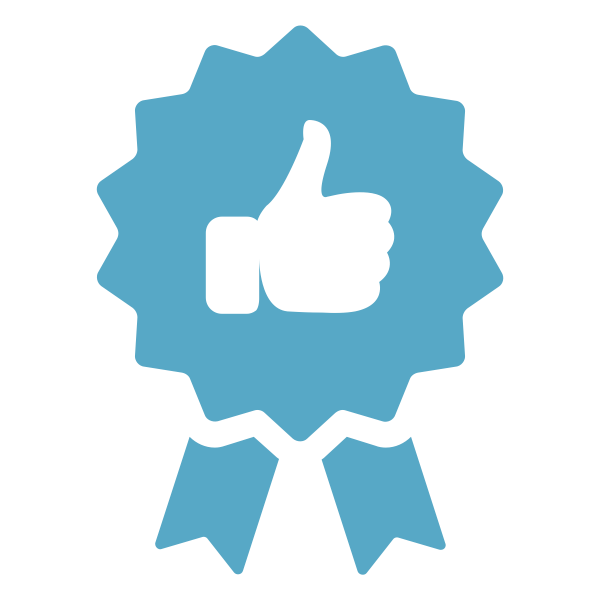 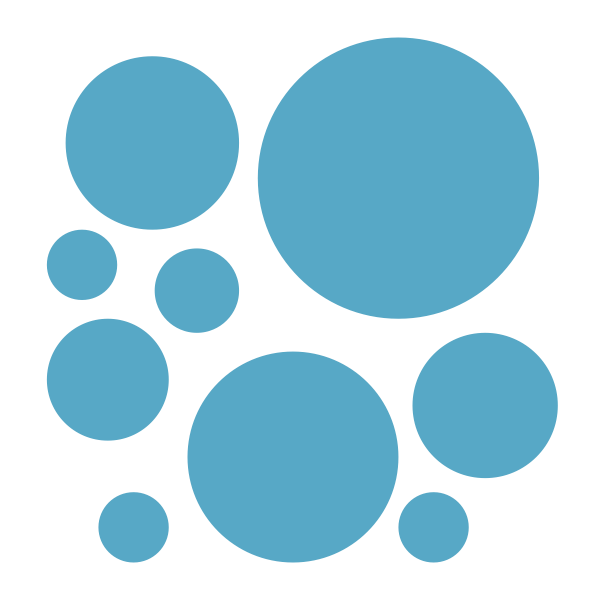 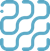 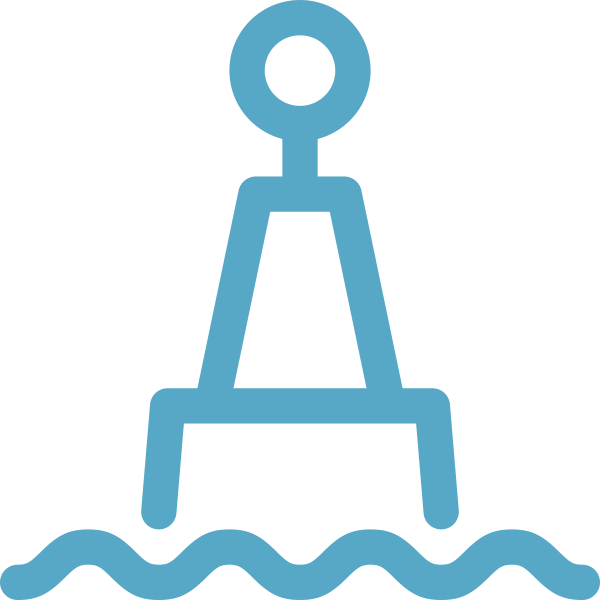 Buoy Portal
Point Query Tool
HABs
Models
RISKS for 2.0
Data pipeline problematic
Infrastructure is old and not scalable
User apps poorly developed
Duplicated data services
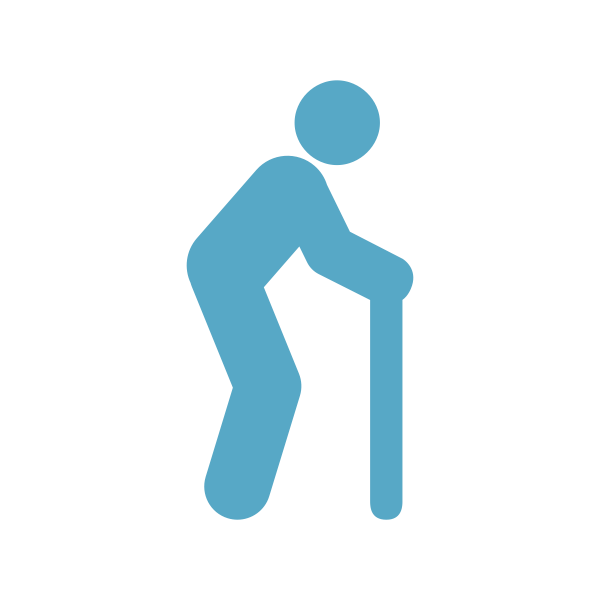 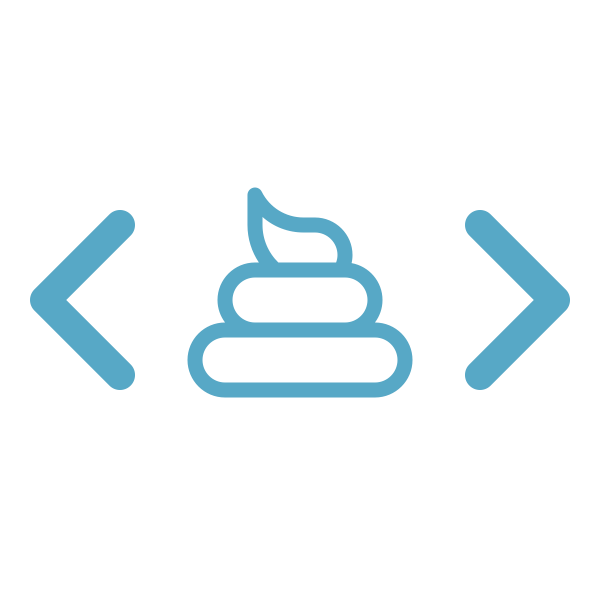 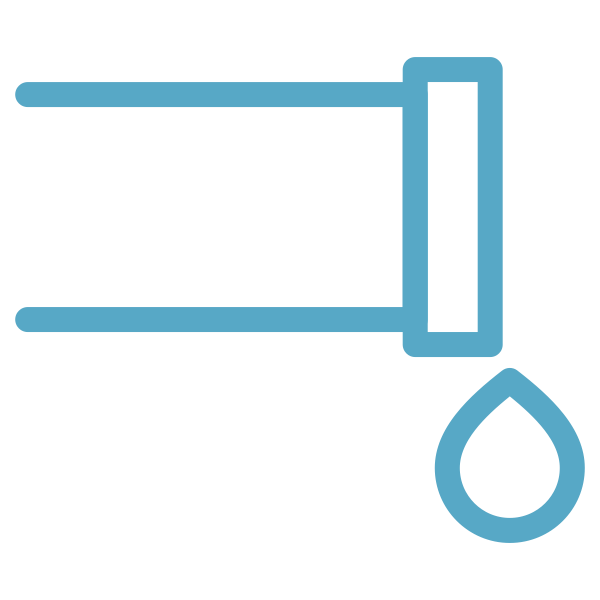 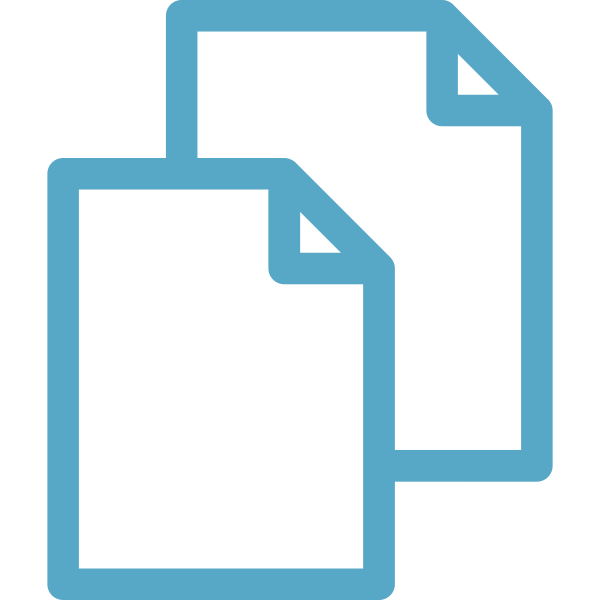 [Speaker Notes: Infrastructure not robust/scalable/flexible
Not optimized 
Not robust
Duplicated data services
Not ready for the future
Next Generation services(IOT)]
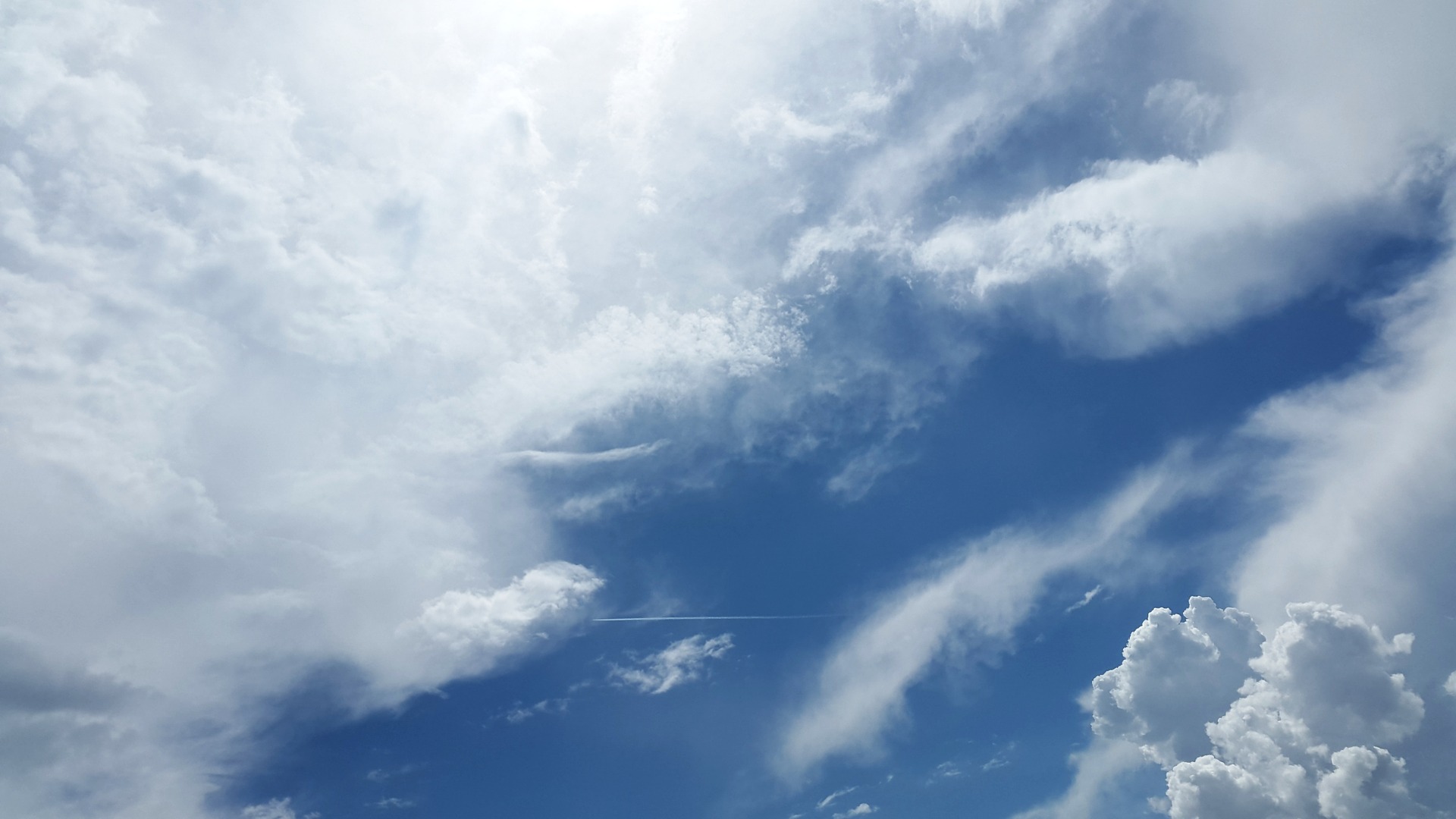 Why Cloud?
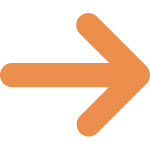 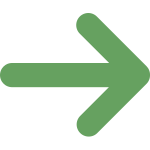 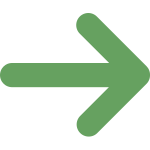 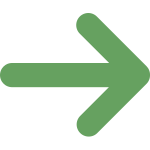 A Phased Approach
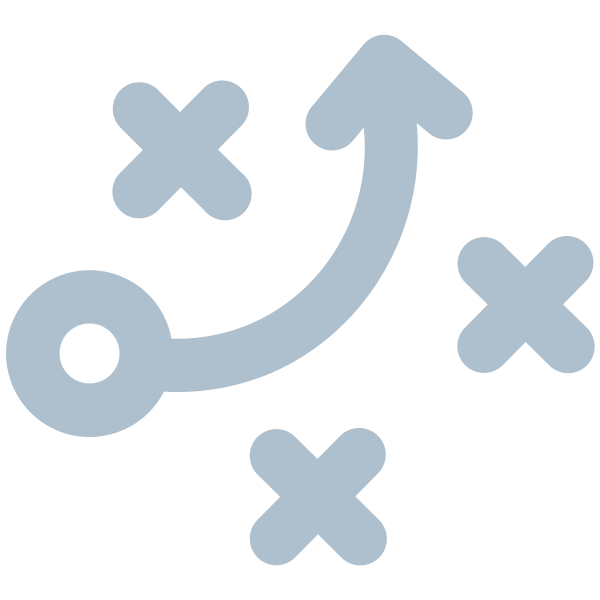 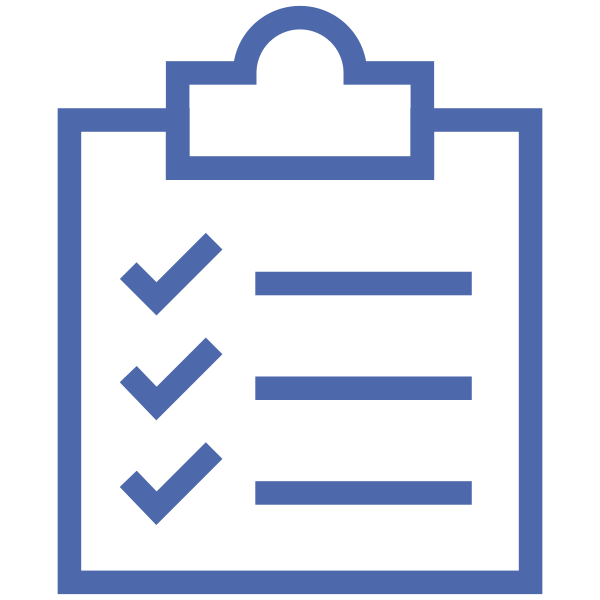 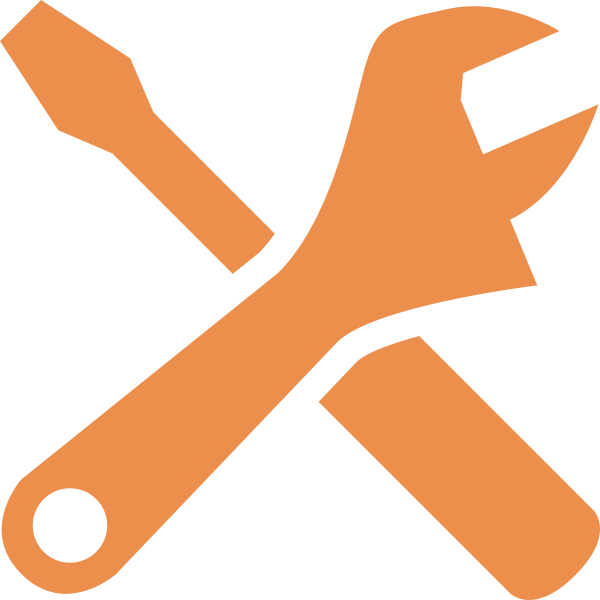 INVENTORY
DESIGN
PLAN
CUTOVER
MAINTENANCE
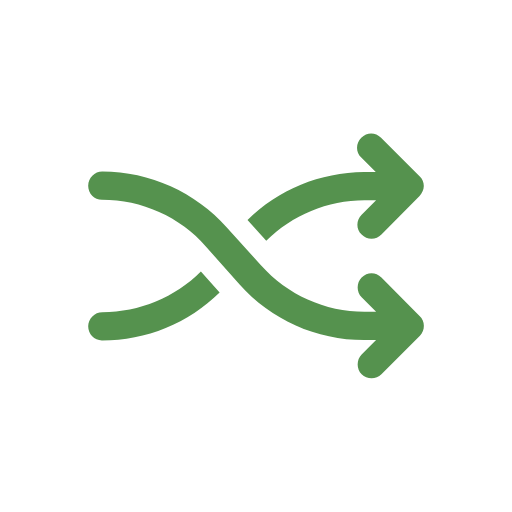 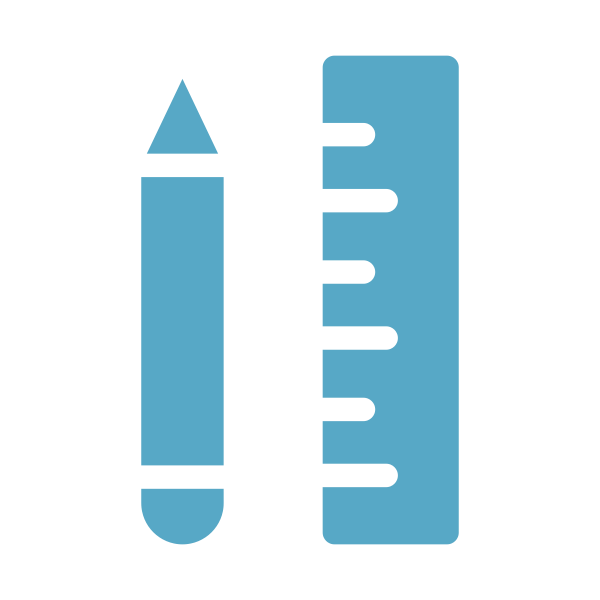 Switching from Old 
to New
A New Architecture
Data and Moving Parts
Troubleshooting
Timing is Key
Moving to the Cloud would be more than a “lift & shift” and we needed to design a new architecture to reflect the needs of the old and new DMAC stack.
With the Cloud environment set up and the old infrastructure ready to be deprecated, GLOS and partners made the switch in Feb. 2019.
Most data, scripts and processes were fine.  However, new development and altering processes ensued.
With historical, data, scripts and processes in place, GLOS needed to fully account for everything in the current stack.
With the Government Shutdown in full swing and Buoys out of the water, the middle of winter made good sense to cutover.
[Speaker Notes: AWS vs Other Cloud Platforms
AWS - higher costs but smaller learning curve
Comfort
More options
Deciding a vendor
Expertise with GLOS data and products was important
Creating a AWS Transition plan
Evaluation of the current infrastructure
Creating an inventory of the data servers, datasets, services and products
Strategy Development for the transition
Cutover activities
Post migration support plan]
Infrastructure State - Pre Cloud
Hosting(Rack) 
2 Virtual Hosts
10 machines
Network File System
Backup
Back up server
Tape Drives
Fixed Contractual Bandwidth 
Avg. Annual Costs - 15k
Cloud
3  AWS EC2 instances
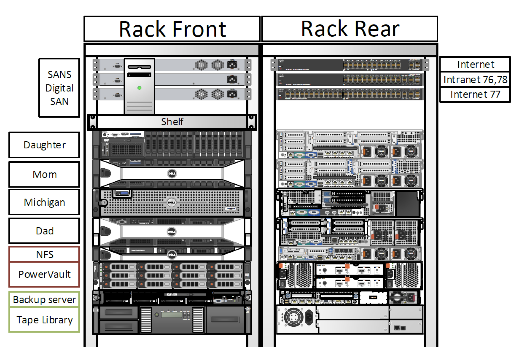 AWS Transition Strategy
GLOS AWS LAndscape
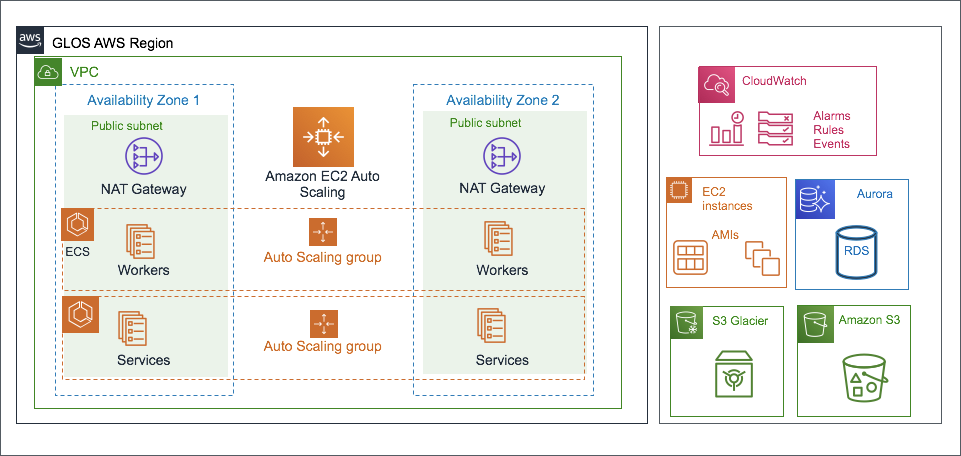 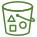 Storage on Cloud
Intelligent Tiering - Usage driven
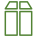 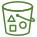 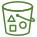 S3 IA

Designed for Infrequent access
Low storage cost; retrieval fee
Ideal for backups
Low latency
S3 Standard

Ideal for General purpose
High throughput
High availability
Low latency
S3 Glacier

Ideal for long term archives
Cheapest storage
Retrieval time - minutes to hours
Post Migration
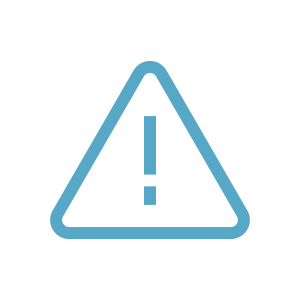 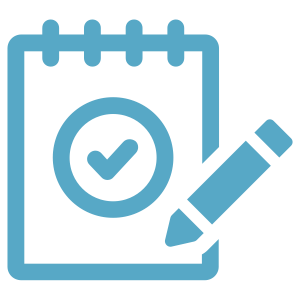 Evaluation
Investigating usage patterns
Economics of providing public access to data in cloud 
Latest data vs historical data
Commercial vs research purposes
Evaluating our user applications
Multiple access points vs single access point
User stories
Issues
THREDDS
Not optimized for S3 FS
Slow
User Applications
Unnecessary internal requests
Dependent on THREDDS
Much slower
Unable to handle large dataset requests
Recommendations
Evaluate
Today vs Future
Beyond Infrastructure - User Applications, Services, Data Usage
Evaluate critical applications and bottlenecks
Evaluate data flow patterns(internal and external)
Evaluate data Storage needs(Short term/Long term)
Strategize
A mixed strategy - Rehost, Replatform, Re-architect and Retire
Time criticality vs flexibility
Platform
Learning Curve vs Costs
Comfort
Be ready
Expect challenges pre/post migration
Be patient
The GLOS Future: DMAC 2.0
DATA MGT.
A platform for the future
Simplistic and Streamlined
Supporting Next Gen. technology
Handling more diverse data
USERS
Data Driven Applications
Data Streams
Event Programming
Creating Value from information
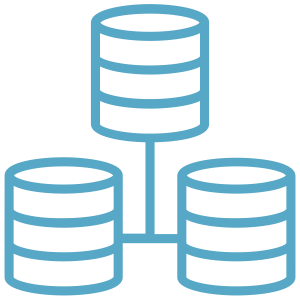 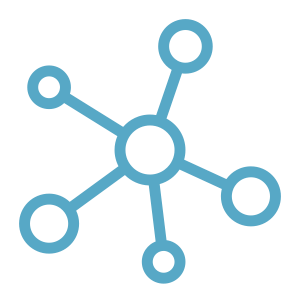 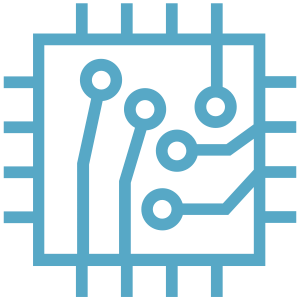 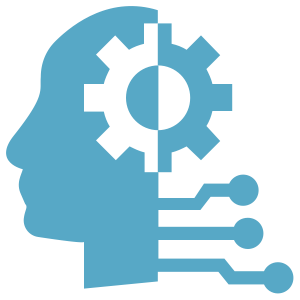 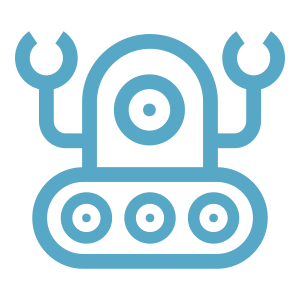 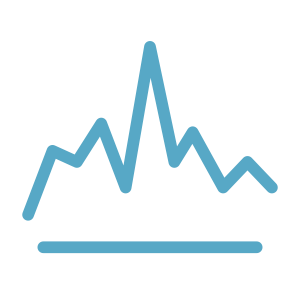 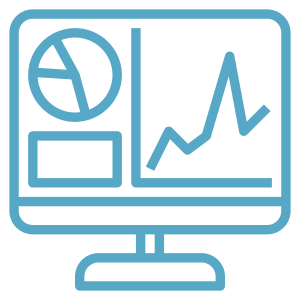 BIG DATA
IoT
EDGE
AI/ML
ROBOTICS
TIME
SERIES
VISUAL
[Speaker Notes: Building a platform for the future
IOT
Simplified streamlined processes - Ingestion,  processing & delivery
Handling larger/scientific datasets 
Volume 
Variety
Velocity
Veracity

USER DRIVEN Applications
Building data driven services
Data streams
Time series data
Subscription to the data streams
Visualizations
Event Programming - Data Ingestion, QA/QC
Creating value
Making data access easy
Enabling decision making]
Data Driven Services
OTT HABs EWS Prototype
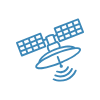 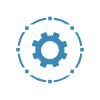 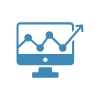 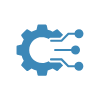 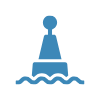 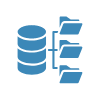 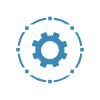 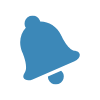 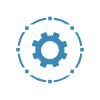 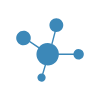 Data Processing
Individual Streams
Real time, Frequent Data
Stream driven services
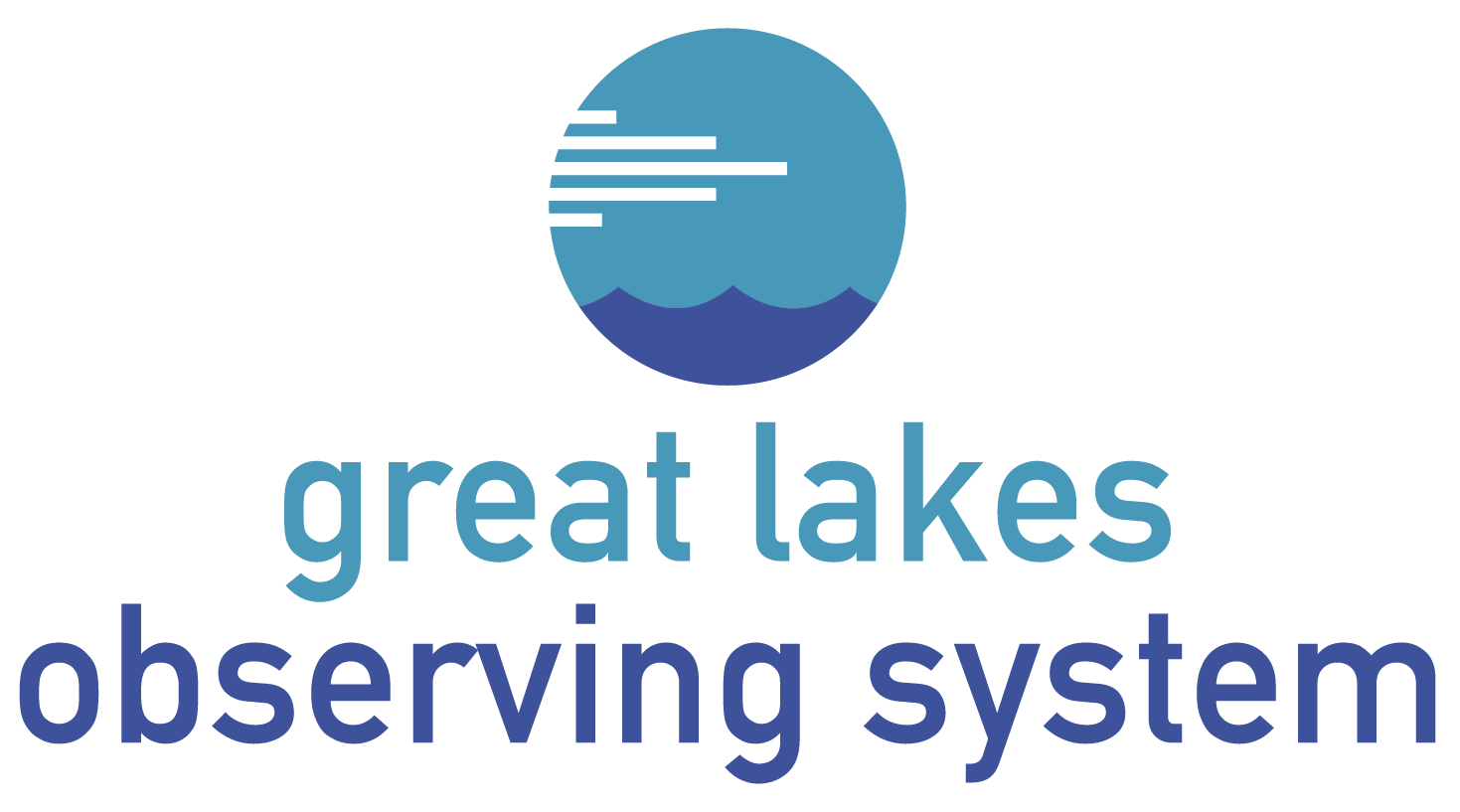 THANK YOU
Tim Kearns
Senior Advisor
tim@glos.us
Sneha Bhadbhade
Mgr. Data Services
sneha@glos.us
glos.org